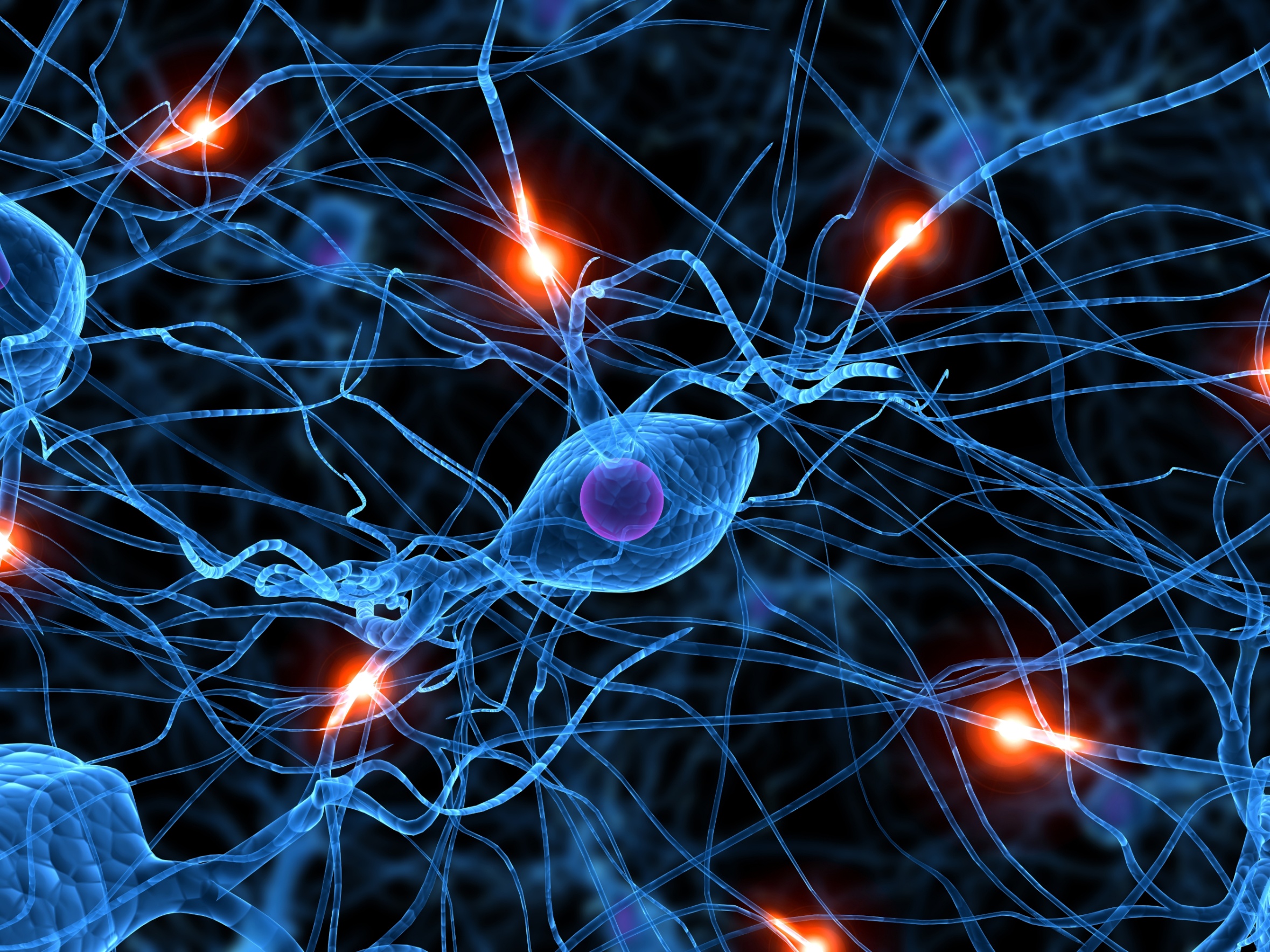 Электронейромиография
как метод оценки функционального состояния нервно-мышечной системы
Черкашина Н.В.
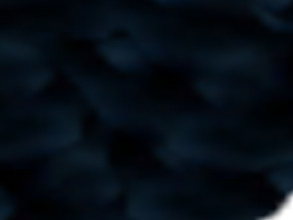 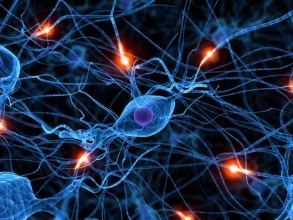 История метода
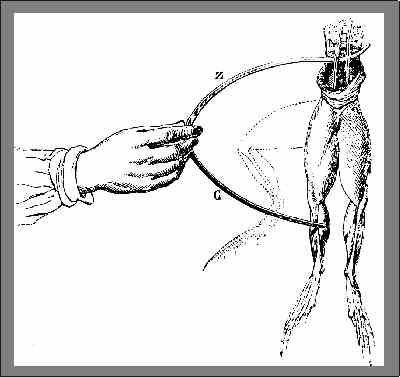 1771г.    Л.Гальвани 


1907г.   Г. Пипер (von Piper, H.) 


1969г.   H. Cohen и J.Brumlik
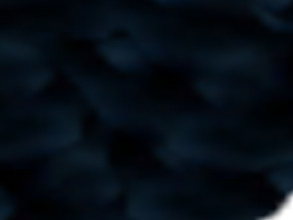 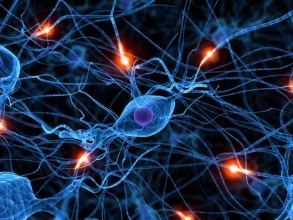 Электронейромиография (ЭНМГ)
комплекс методов оценки функционального состояния 
нервно-мышечной системы, 
основанный на регистрации и анализе биоэлектрической активности мышц и периферических нервов.
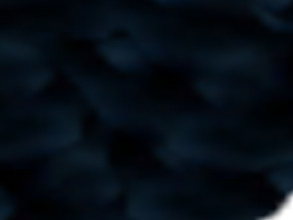 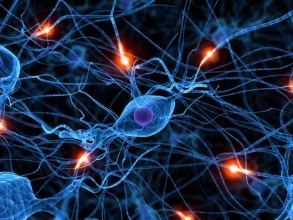 Схемадвигательной единицы
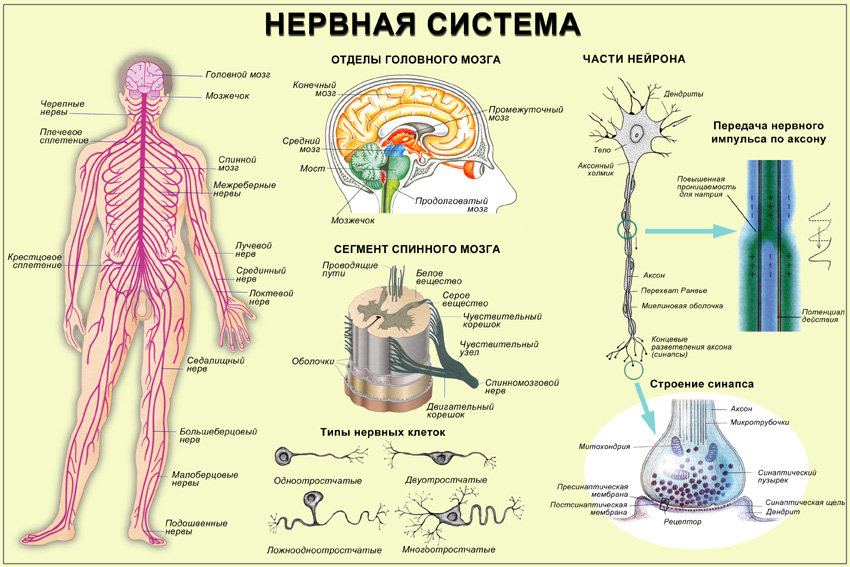 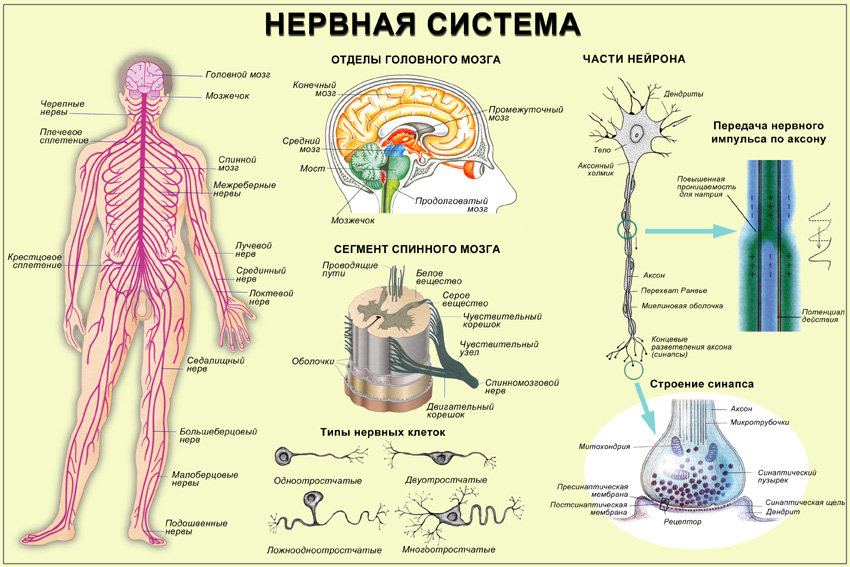 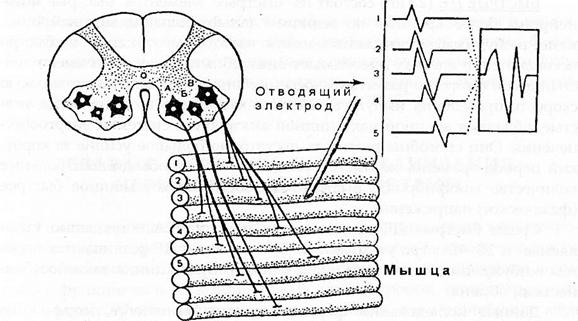 Принцип генерации потенциала двигательной единицы (ПДЕ).  А, Б, В - мотонейроны переднего рога спинного мозга.
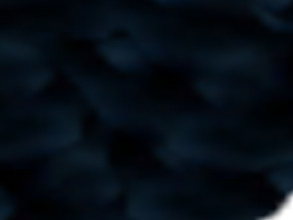 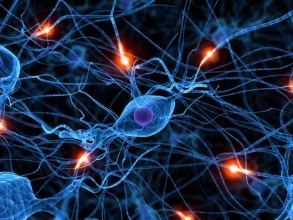 Схемадвигательной единицы
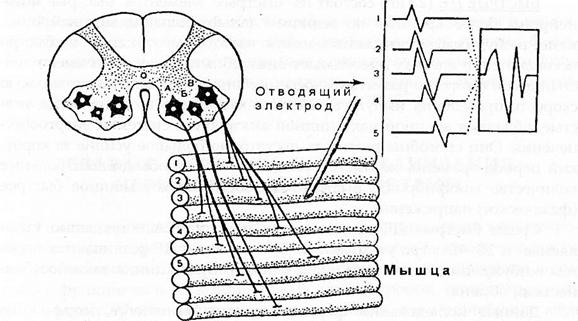 Принцип генерации потенциала двигательной единицы (ПДЕ). 
 А, Б, В - мотонейроны переднего рога спинного мозга.
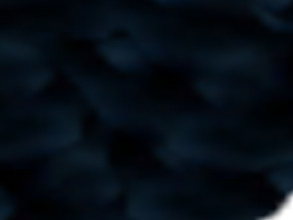 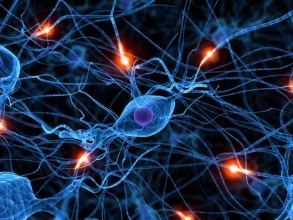 Уровни поражения нервно-мышечной системы:
Первично-мышечные поражения.

Синаптические поражения.

Невральные поражения.

Нейрональные поражения.
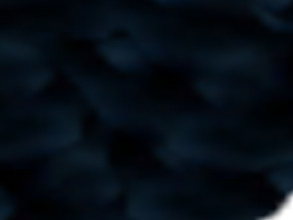 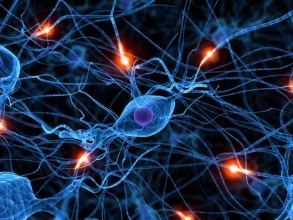 ЗАДАЧИ
Оценка состояния мышечной системы.

Выявление изменений на уровне нервно-мышечной передачи.

Анализ функции нервного аппарата.
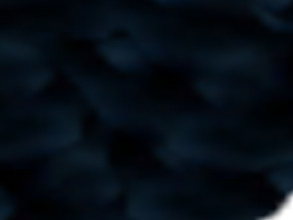 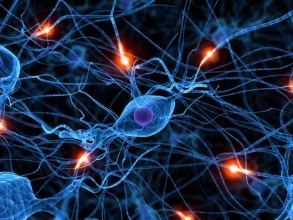 Методики обследования
Поверхностная  ЭМГ.

Стимуляционная  ЭМГ.
 - Исследование М-ответа и скорости распространения волны по моторным   волокнам (СРВм).
 - Исследование потенциала действия нерва и скорости рас­пространения волны по сенсорным волокнам (СРВс).
 - Исследование поздних нейрографических феноменов (F-волна, H-рефлекс, А-волна).
 - Исследование “мигательного” рефлекса.

Ритмическая стимуляция и определение надежности нервно-мышечной передачи.

Игольчатая ЭМГ.
Исследование потенциалов двигательных единиц (ПДЕ).
Исследование интерференционной кривой с анализом по Виллисону.

Магнитная стимуляция.
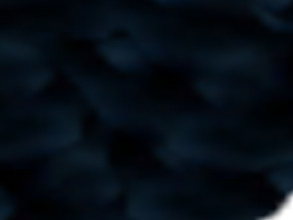 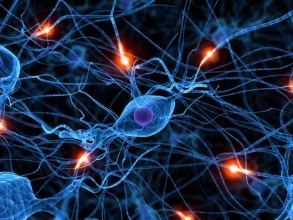 Поверхностная ЭМГ
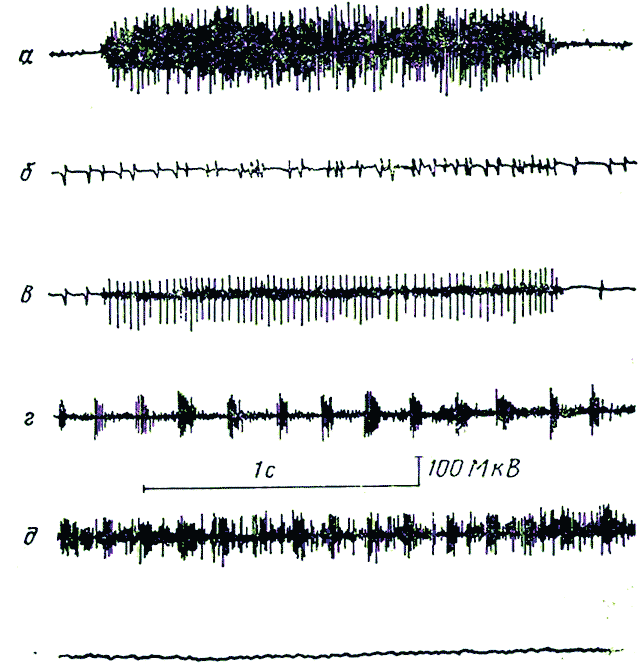 I тип

IIа тип

IIб тип


III тип

IV тип
Типы поверхностной ЭМГ по Юсевич Ю.С.
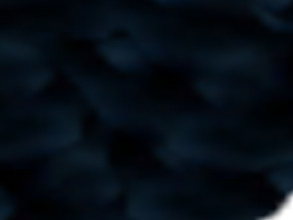 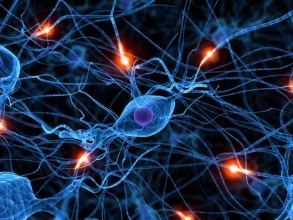 Стимуляционная ЭНМГ
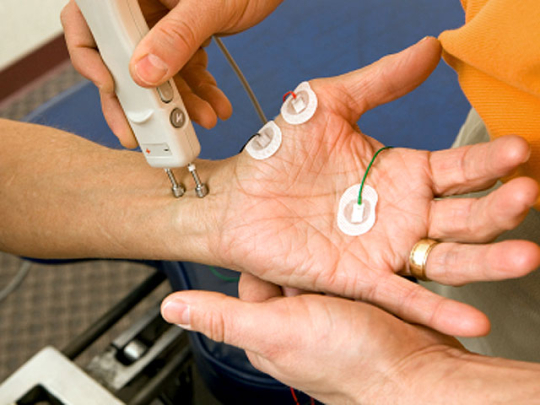 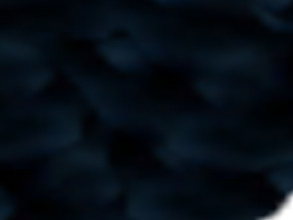 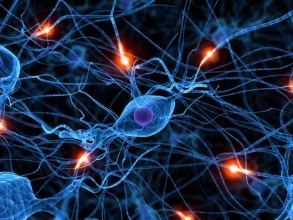 Исследование моторного ответа мышцы и скорости распространения возбуждения по периферическим нервам
позволяет:
оценивать состояние нерва на разных его участках;
судить о характере поражения нерва;
выявлять степень поражения нерва;
определять состояние терминалей аксонов;
опосредованно оценивать состояние самой мышцы.
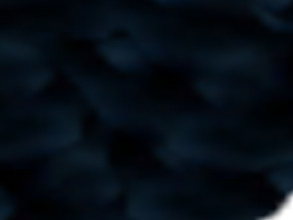 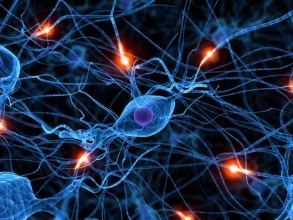 Исследование моторного ответа мышцы
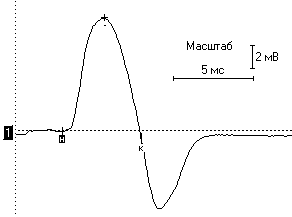 порог раздражения;

амплитуда,  длительность и площадь негативной фазы;

форма М-ответа при стимуляции в разных точках;

терминальная и резидуальная латентность;
Пример М-ответа
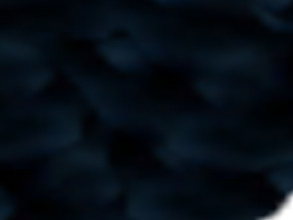 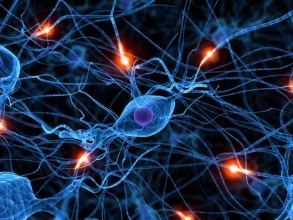 Скорость распространения возбуждения на разных участках нерва
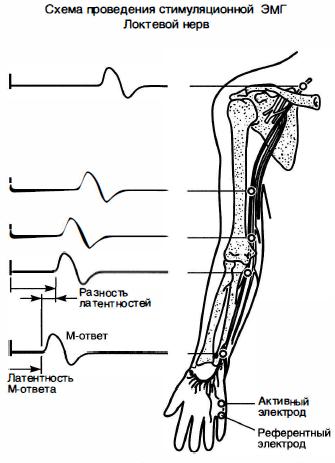 СРВ на разных участках;

динамика показателей СРВ и амплитуды М-ответа при стимуляции в разных точках.
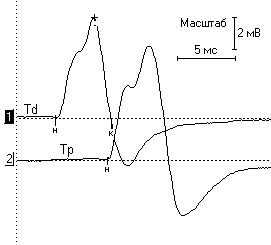 Определение СРВ
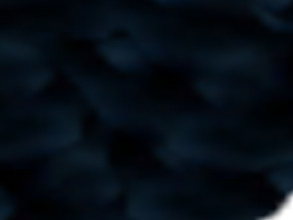 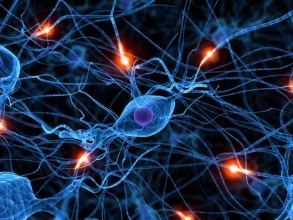 Исследование поздних нейрографических феноменов
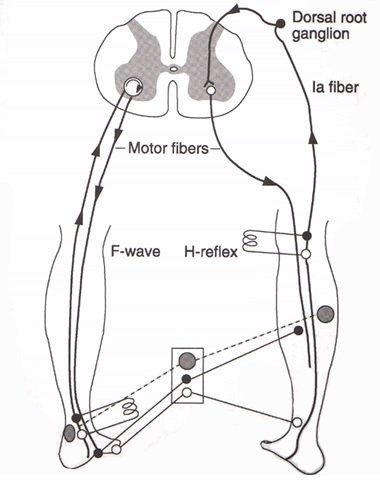 F-волна

Н-рефлекс

А-волна
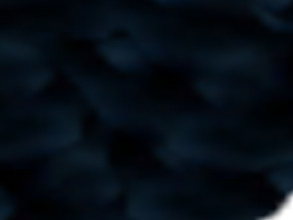 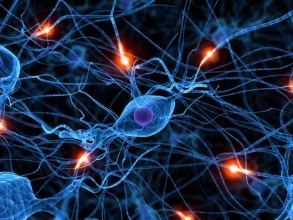 F-волна
Латентность F-волны. 

Минимальная и максимальная скорости проведения. 

Хронодисперсия 

Амплитуда F-волны

Соотношение величины М- и F-ответов. 

Количество нереализованных F-волн или блоков. 

Постоянство F-волны. 

Форма F-волны. 

Наличие гигантских F-волн.
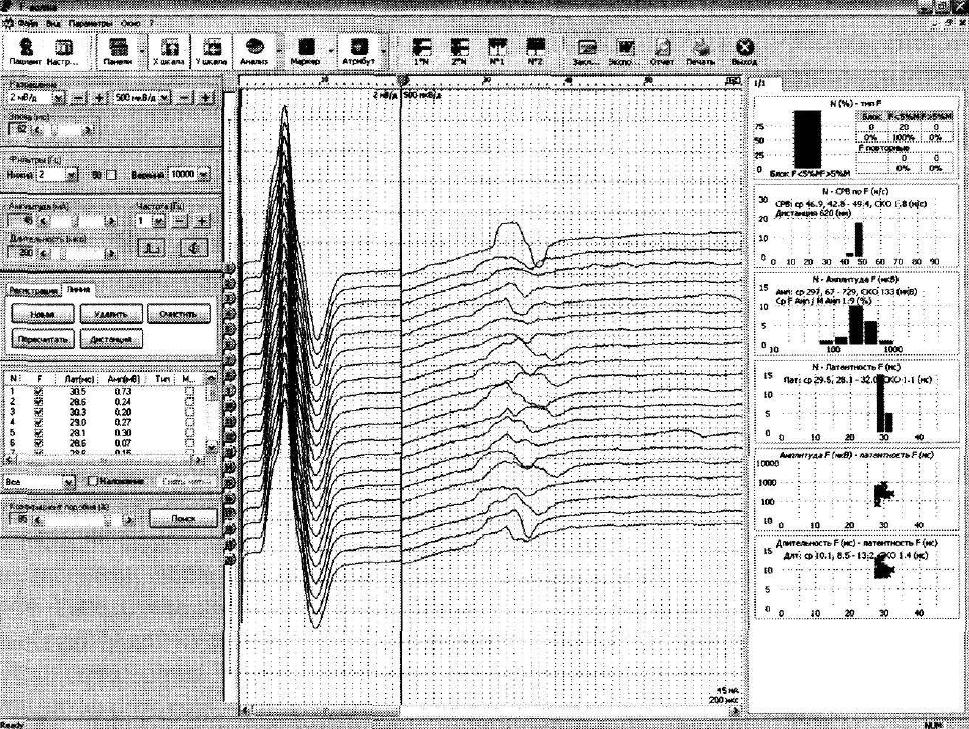 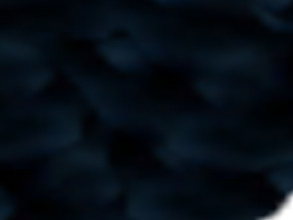 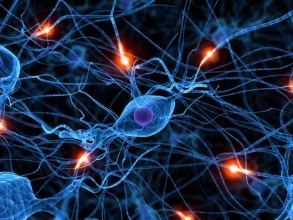 Н-рефлекс
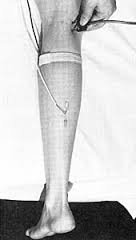 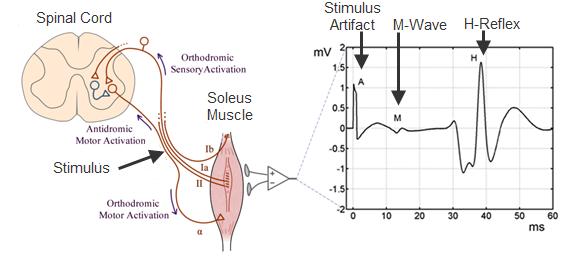 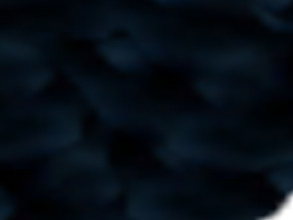 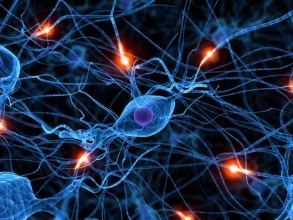 Н-рефлекс
Латентность Н-рефлекса. 
Зависимость амплитуды       Н-рефлекса от силы стимула
Соотношение динамики       Н-рефлекса с динамикой    М-ответа
Соотношение максимальной амплитуды Н-рефлекса и    М-ответа
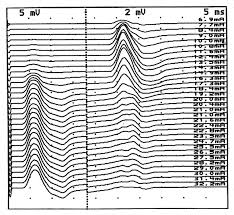 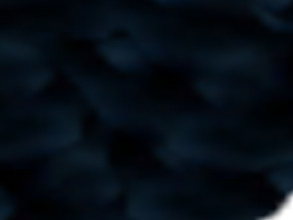 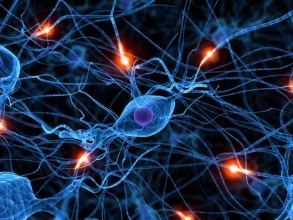 А-волна
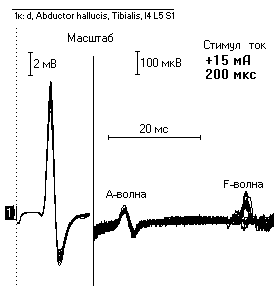 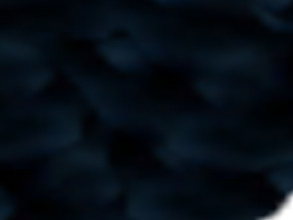 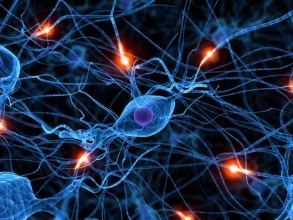 Ритмическая стимуляция
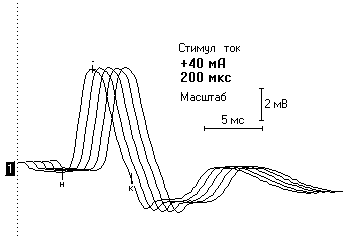 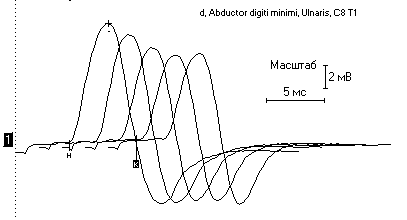 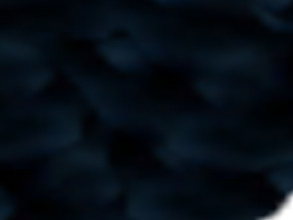 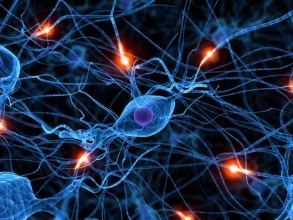 Игольчатая ЭМГ
Изучение спонтанной активности
Выделение 20 различных ПДЕ и построение гистограммы
Определение средней длительности ПДЕ
Вычисление  средней амплитуды ПДЕ
Подсчет  процента полифазных ПДЕ
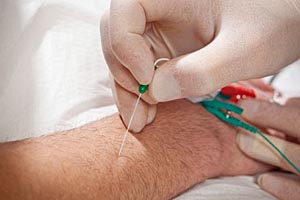 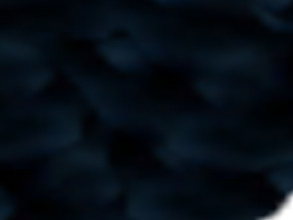 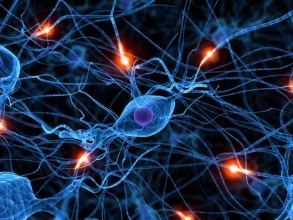 Использование методик в зависимости от уровня поражения
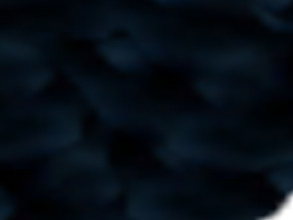 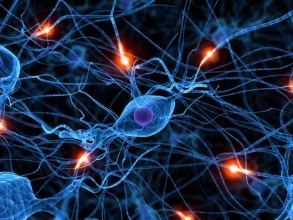 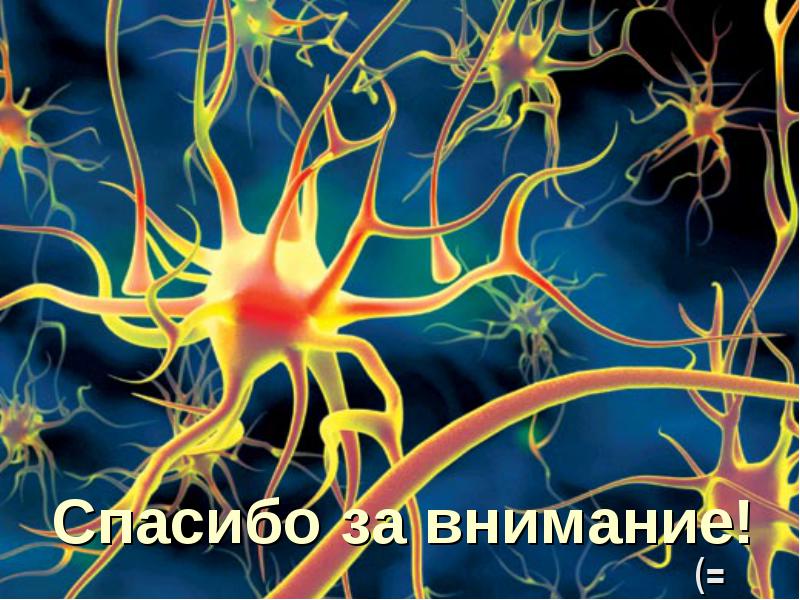